Ethanol Inputs
Unit 2, Lesson 1
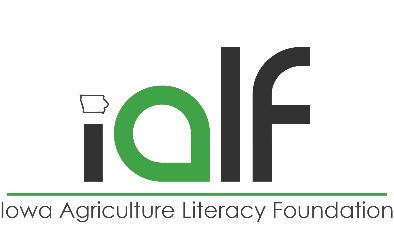 Ethanol is a product of fermentation
Definition of fermentation: A chemical decomposition which takes place in an organic substance exposed to the air, due to the action of microscopic organisms.
Ethanol production product categories
Feedstock: Raw materials that are readily converted to fermented sugars.
Sugar- sugar beets, sugar cane, sweet sorghum, ripe fruits.
Starch- grains, potatoes, Jerusalem artichokes
Wastes: Forest material, garbage, sewage, crop residue
Cellulose- stover, grasses, wood
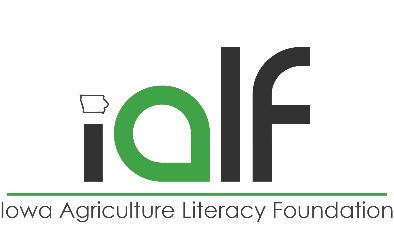 Feedstocks
Sweet sorghum
Jerusalem artichoke
Sugar cane
Fodder beets
Sugar beets
Fruit crop
Starch crop
Crop residue
Forage crop
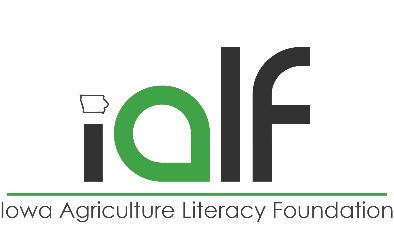 Factors in ethanol production
In choosing which crops that are made into ethanol, individuals must look at both yield and economics. 
1 acre sugar beets = 727 gallons ethanol
1 acre of sugarcane = 584 gallons ethanol
1 acre of sorghum = 374 gallons ethanol
1 acre of corn = 354 gallons ethanol
1 acre wheat = 110 gallons ethanol
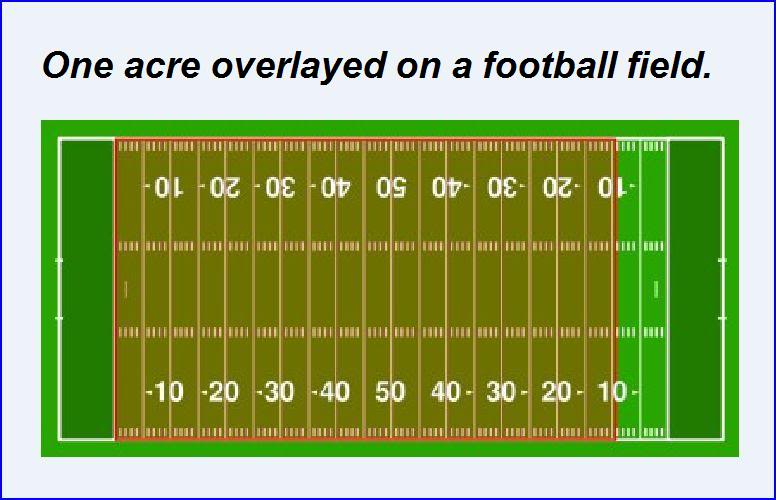 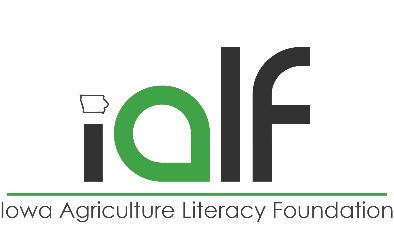 Comparing to biodiesel production
In choosing which crops that are made into biodiesel, individuals must look at both yield and economics. 
1 acre oil palm = 508 gallons biodiesel
1 acre coconut = 230 gallons biodiesel
1 acre rapeseed = 102 gallons biodiesel
1 acre peanuts = 90 gallons biodiesel
1 acre sunflower = 82 gallons biodiesel
1 acre soybeans = 65 gallons biodiesel
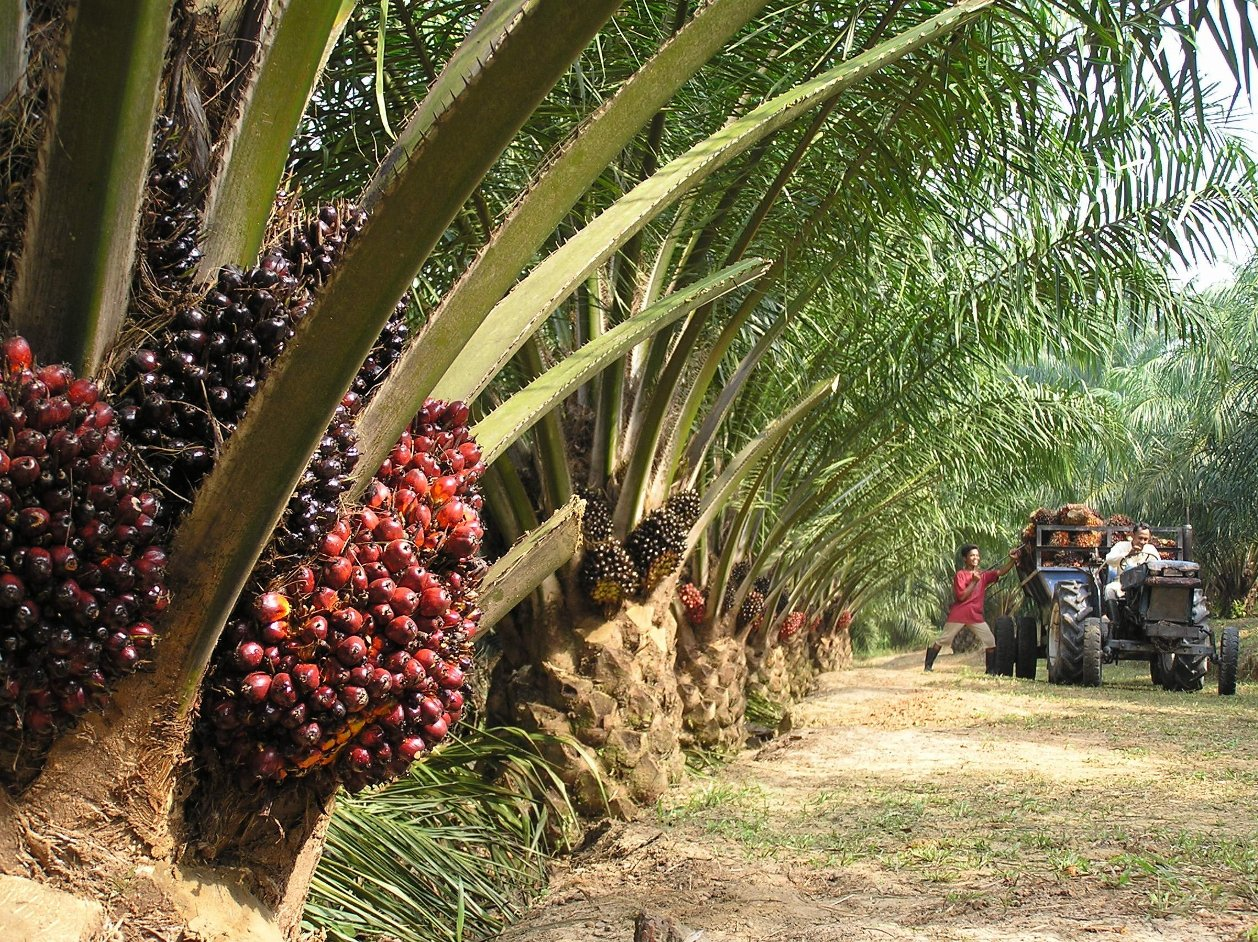 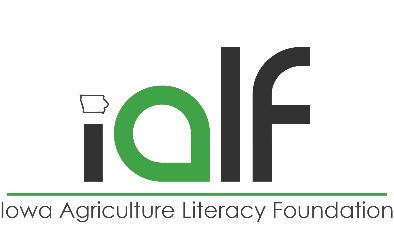 Factors in ethanol production
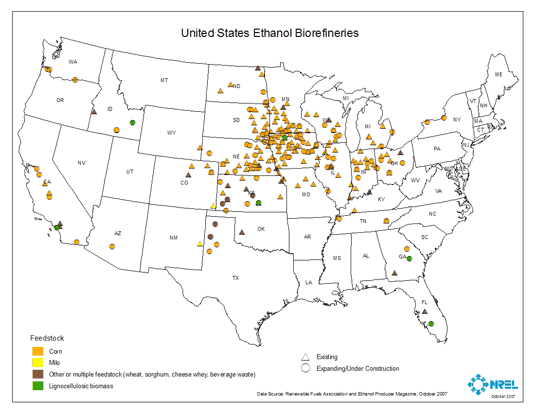 In choosing which crops that are made into ethanol, individuals must look at both yield and economics. 
Production requires a steady source (i.e. food waste could be inconsistent)
Distance feedstock travels to ethanol plant determines feasibility (usually not more than 30-40 miles is considered economically viable)
Distance from ethanol plant to end user (60 to 100 miles is considered economically feasible)
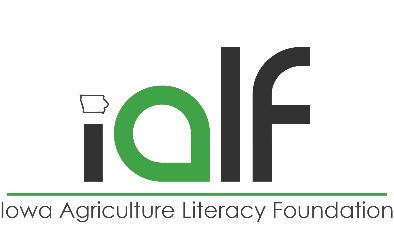 Factors in ethanol production
Economy-supply and demand curve. The price of gasoline is a determining factor of whether or not to turn crops to gas.
Example of sugar beets: Prices are low, demand is low, and sugar refineries are closing their doors; resulting in a higher alcohol per acre yield.
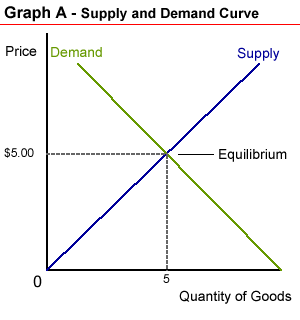